Deutsch
6 Klasse
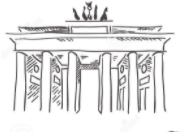 Thema der Stunde:
„Verben „sein“ und „haben“ im Präteritum“
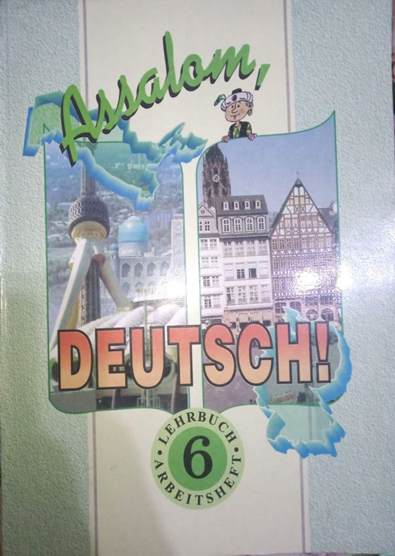 Plan der Stunde
Kontrolle der Hausaufgabe
Wir lernen neue Wörter
Wir lesen den Text
Wir machen Übung
Grammatik
Wir ergänzen Sätze
Hausaufgabe
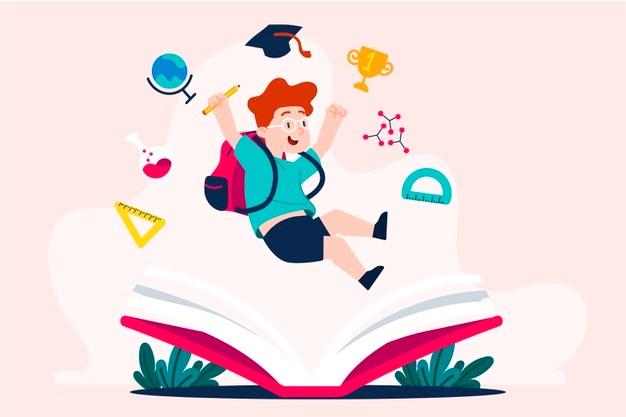 Kontrolle der Hausaufgabe
Übung 2 (a) Ergänzen Sie. Seite 89
im See
im Gebirge
baden
wandern
im Fluss
im Wald
im Ferienlager
am Lagerfeuer
verbringen
sitzen
an einem Fluss
auf einem Bauernhof
Kontrolle der Hausaufgabe
Übung 2 (b) Bilden Sie Sätze, Seite 89

 Im Sommer bade ich oft im See.

 Im Sommerlager sitzen wir abends 
am Lagerfeuer.
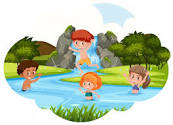 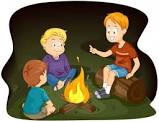 Kontrolle der Hausaufgabe
Übung 2 (b) Bilden Sie Sätze, Seite 89

Im Sommer wandern wir gern im Gebirge.

Wir verbringen  unsere Sommerferien 
auf einem Bauernhof.
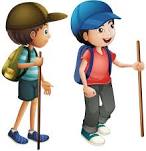 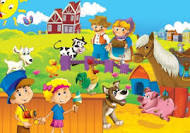 Wir lesen den Text
S.7
Wie deutsche Kinder gern die Ferien verbringen.
Franziska, Mira, Otto und Niklas kommen mit ihren Eltern gerade auf dem Bauernhof an. Sie leben in der Stadt und wollen auf dem Hof die Sommerferien verbringen.
Auf dem Bauernhof gibt es viele Tiere, Wiesen und Felder, frische Luft und eine Menge Platz zum Spielen. Und natürlich gibt es viel zu tun.
Zuerst füttern die Kinder die Kühe. Danach sind die Hühner und Gänse dran. Sie fressen Körner. Erst um 9 Uhr, wenn alle Tiere versorgt sind, gibt es Frühstück.
Nach dem Frühstück arbeiten Franzi und Mira im Garten. Sie jäten Unkraut und pflanzen Gemüse.
Wir lernen neue Wörter
S.7
Wir ordnen die Fotos den Texten zu
S.7
Wie deutsche Kinder gern die Ferien verbringen.
Franziska, Mira, Otto und Niklas kommen mit ihren Eltern gerade auf dem Bauernhof an. Sie leben in der Stadt und wollen auf dem Hof die Sommerferien verbringen.
Auf dem Bauernhof gibt es viele Tiere, Wiesen und Felder, frische Luft und eine Menge Platz zum Spielen. Und natürlich gibt es viel zu tun.
Zuerst füttern die Kinder die Kühe. Danach sind die Hühner und Gänse dran. Sie fressen Körner. Erst um 9 Uhr, wenn alle Tiere versorgt sind, gibt es Frühstück.
Nach dem Frühstück arbeiten Franzi und Mira im Garten. Sie jäten Unkraut und pflanzen Gemüse.
4
1
2
3
D
A
C
B
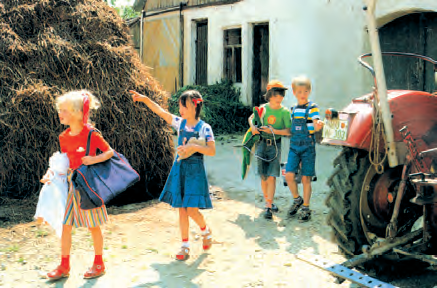 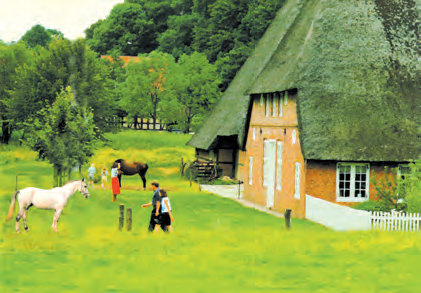 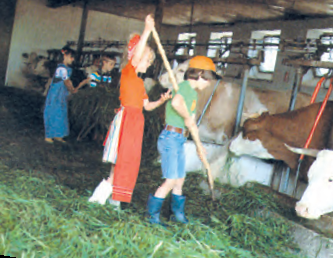 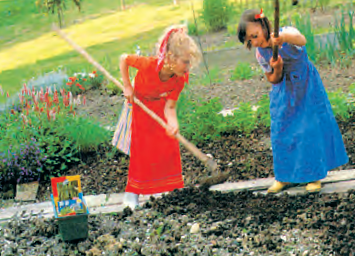 Wir ergänzen die Sätze
S. 90
Übung 4.
Franziska, Mira, Otto und Niklas wollen auf einem Bauernhof die  ________________
Auf dem Bauernhof   ______ viele Tiere.
Natürlich haben die Kinder  _________ 
Sie _____ die Kühe, die Hühner und die Gänse.
Wenn die Tiere ___________, gibt es Frühstück für die Menschen.
Ferien verbringen.
gibt es
viel zu tun.
füttern
versorgt sind
gibt es     versorgt sind     Ferien verbringen    
 viel zu tun     füttern
Wir lesen Postkarte
S. 8
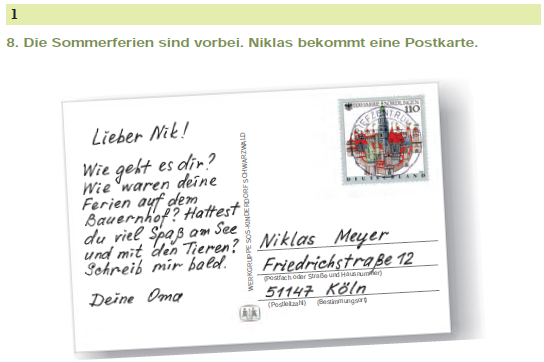 Grammatik
Präteritum ist eine Form der Vergangenheit.
 Wir verbrauchen es in Erzählungen und  Beschreibungen. Einige Verben, zum Beispiel "haben", "sein", und "werden", Modalverben werden sehr häufig im Präteritum benutzt.
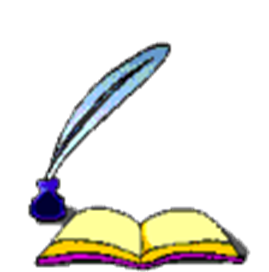 Grammatik
„haben“, „sein“ im Präteritum
Wir machen Übung
bist
warst
war
bin
war
bin
Hast
Hattest
sind
habe
waren
hatte
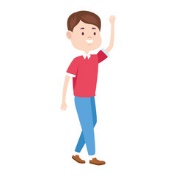 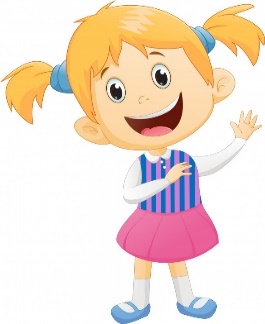 Wir machen Übung
Antworten Sie auf die Fragen zu den Texten in der Aufgabe 6.

1.Wann hatten Franziska, Mira, Otto und Niklas Ferien?

2.Wo waren sie in den Ferien?

3.Hatten sie viel zu tun?

4. Wo waren die Kinder nach dem Frühstück?

5. Wann hatten die Kinder Frühstück?
Franziska, Mira, Otto und Niklas hatten im Sommer Ferien.
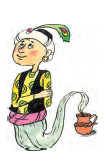 Sie waren auf dem Bauernhof in den Ferien.
Ja, sie hatten viel zu tun.
Die Kinder waren im Garten nach dem Frühstück.
Um 9 Uhr hatten die Kinder Frühstück.
Hausaufgabe
Übung 3, Seite 90.
Hier sind zwei Briefe. Schreiben Sie die passenden Wörter in die Lücken.
Berge (tog‘lar), Rad (velosiped), See (ko‘l), Dorf (qishloq), Fische (baliqlar), Fotos (fotosuratlar), Natur (tabiat)
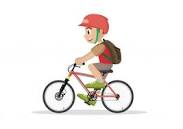 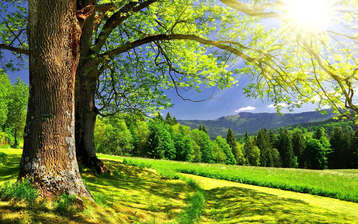 Hausaufgabe
Übung 6,7,  Seite 91.
Setzen Sie Verben – „haben“ und „sein“ im Präteritum ein.
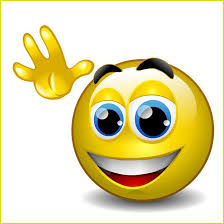 Ende der Stunde
Unsere Stunde ist zu Ende.

Danke für Aufmerksamkeit!

Auf Wiedersehen!
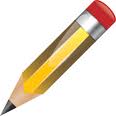